Prayer Topics – October 2024
Abundant Life - Every Grace – 
Everything – Every Moment – Every Way
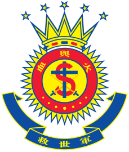 Prayer Topics – October 2024
Abundant Life - Every Grace – 
Everything – Every Moment – Every Way
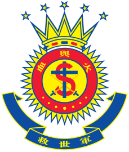 Prayer Topics – October 2024
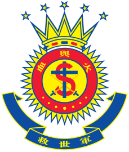 Abundant Life - Every Grace – 
Everything – Every Moment – Every Way
Prayer Topics – October 2024
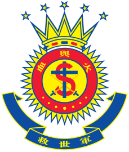 Abundant Life - Every Grace – 
Everything – Every Moment – Every Way
Prayer Topics – August 2024
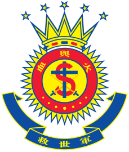 Abundant Life - Every Grace – 
Everything – Every Moment – Every Way
Prayer Topics –October 2024
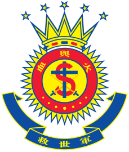 Abundant Life - Every Grace – 
Everything – Every Moment – Every Way
Prayer Topics –October 2024
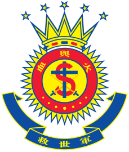 Abundant Life - Every Grace – 
Everything – Every Moment – Every Way
Prayer Topics –October 2024
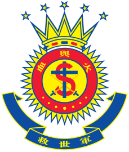 Abundant Life - Every Grace – 
Everything – Every Moment – Every Way
Prayer Topics – October 2024
Abundant Life - Every Grace – 
Everything – Every Moment – Every Way
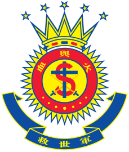 Prayer Topics – October 2024
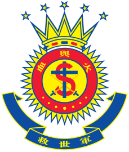 Abundant Life - Every Grace – 
Everything – Every Moment – Every Way
Abundant Life - Every Grace – 
Everything – Every Moment – Every Way
Prayer Topics – October 2024
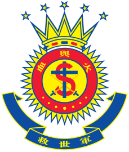 Prayer Topics – October 2024
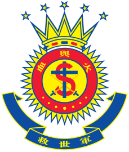 Abundant Life - Every Grace – 
Everything – Every Moment – Every Way